Felix DAROUSSIN
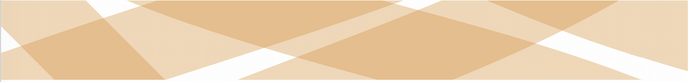 TÍTULO DEL PUESTO
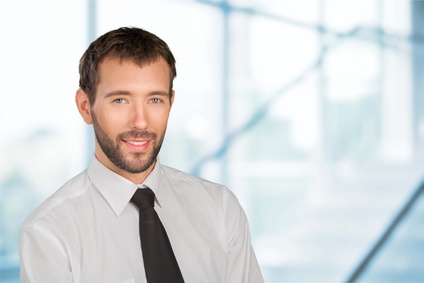 12 Street Name, 
Madrid
000 111 333
name@mail.com
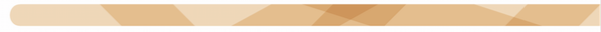